Геометрическая прогрессия и сложный процент
Выполнили:
Дубровин Геннадий
Есаян Левон
Клочков Роман

   Руководитель:
Славинская Галина Николаевна
Геометрическая прогрессия {an}: a1, a2, a3,…,an,…
Рекуррентная формула:  an+1= an*q                        – знаменатель геометрической прогрессии
  Формула вычисления an:  an= a1*qn-1

  Основное характеристическое свойство:                     a = an-1*an+1

  Сумма n первых членов прогрессии: Sn= a1(1-qn)
2 n
1 - q
Сложный процентный рост
Банк выплачивает вкладчикам каждый месяц p % от имеющейся на
 счёте суммы, если вкладчик не снимает проценты. 
  S0 – первоначальный взнос. 
  Через n месяцев на счёте:   Sn= S0 *(1+р/100)n
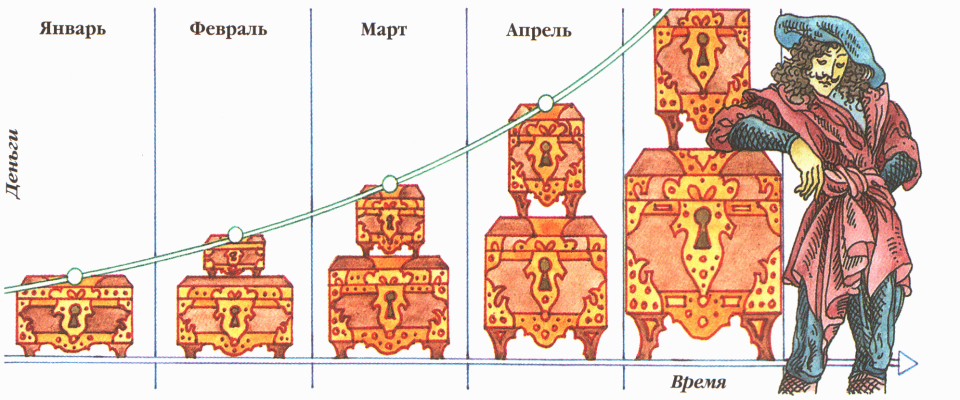 Формула наращения по сложным процентам
Пусть первоначальная сумма долга равна S0, i=p/100 – cтавка сложных %, тогда через один год сумма долга с присоединенными процентами составит S0(1+i), через 2 года S0(1+i)(1+i)= S0(1+i)2, через n лет — S0(1+i)n. Таким образом, получаем формулу наращения для сложных процентов
	S= S0(1+i)n
	где S — наращенная сумма, i — годовая ставка сложных процентов, n — срок ссуды, (1+i)n — множитель наращения.

	Наращение по сложным процентам представляет собой рост по закону геометрической прогрессии, первый член которой равен S0, а знаменатель (1+i).
Четыре основные задачи на сложный процент
Примеры на применение сложных процентов
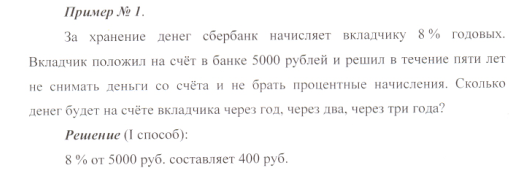 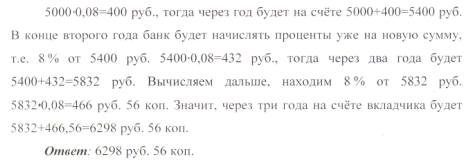 Решение(II способ): через год начальная сумма увеличится на 8% т.е. новая сумма составит 108%, переведем проценты в десятичную дробь 108%=1,08. Таким образом, вклад увеличится в 1,08 раза и составит 5000 *1,08=5400руб. Еще через год образовавшаяся сумма на счете снова увеличится в 1,08 раза, т.е.(5000*1,08)*1,08=5000*1,08 =5832. Еще через год сумма опять увеличится в 1,08 раза и будет составлять (5000*1,08  ) *1,08=5000*1,08 =6298 руб.56 коп.
Ответ: 6298 руб. 56 коп.


Проанализируем числа: 5000;5000*1,08; 5000*1,08 ;5000*1,08 ;…,т.е. мы имеем последовательность чисел, каждое из которых, начиная со второго, равно предыдущему, умноженному на некоторое постоянное число, т.е. это геометрическая прогрессия, где первый член-это первоначальный взнос (5000 руб. в нашем примере) и знаменатель прогрессии 1,08 (т.е., во сколько раз увеличится вклад за год).

Говорят, что вклад растет в геометрической прогрессии.
Пример 2
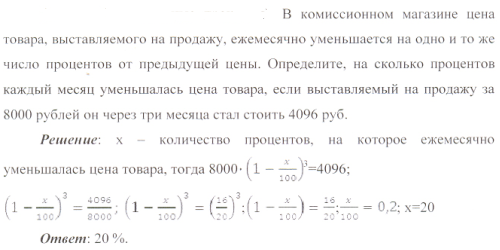 Формула наращения по сложным процентам, когда ставка меняется во времени
В том случае, когда ставка сложных процентов меняется во времени, формула наращения имеет следующий вид

	где i1, i2,..., ik — последовательные значения ставок процентов, действующих в периоды n1, n2,..., nk соответственно.
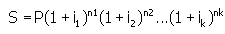 Пример :
	В договоре зафиксирована переменная ставка сложных процентов, определяемая как 20% годовых плюс маржа 10% в первые два года, 8% в третий год, 5% в четвертый год. Определить величину множителя наращения за 4 года.
	Решение:
(1+0,3)2(1+0,28)(1+0,25)=2,704
Список  используемой литературы:
1)Энциклопедия для детей «Математика» Москва, «Авита+», 1998г.
2)Большая Советская энциклопедия.
3) Галицкий М.Л.,. Гольдман А.М., Звавич Л.И. Сборник задач по алгебре 8-9 класс.- Москва «Просвещение», 1995г.
4) Винокуров Е.Ф. Бизнес в три вопроса: издержки? цена? выручка?// Математика в школе. – 2002. - №8.
5) www.ikt.oblcit.ru/35/felizing
6)www.math24.ru/geometric-series